Conditional sentences
Zero conditional
If you’re tired, go to bed.
If you’re hungry, grab a sandwich.
If it doesn’t rain, the flowers die.

	=> If-clause : present simple / main clause : present simple
	=> The zero conditional is often used for advice, or for general 		truths.
First conditional
If you run, you’ll catch the train.
If we study hard, we can succeed.
They will have better results if they work harder.
 
	=> If-clause : present simple / main clause : will (or can) + infinitive
	=> It is very likely that the condition will be fulfilled.
	=> The first conditional is used to express a probable condition.
Second conditional
If you ran, you’d catch the train.	(‘d = would or could)
If someone blackmailed me, I would tell the police.
She’d feel much better if she stopped smoking.
He’d go shopping if he weren’t in prison.
If I were you, I’d get a new job.
 
=> If-clause : simple past / main clause : would (or could) + infinitive
=> It is not likely that the condition will be fulfilled.
=> The second conditional is used to express an unreal or improbable 	condition, or to give advice.
Third conditional
I you had run, you’d have caught the bus. 		(‘d = would or could)
If you hadn’t lost your keys, we would have been in time.
She wouldn’t have lost her way if she had used a map.
 
	=> If-clause : past perfect / main clause : would (or could) + 		present perfect
	=> It’s too late, the condition can’t be fulfilled any longer.
	=> The third conditional is not based on fact, it is used to express 	unreality.
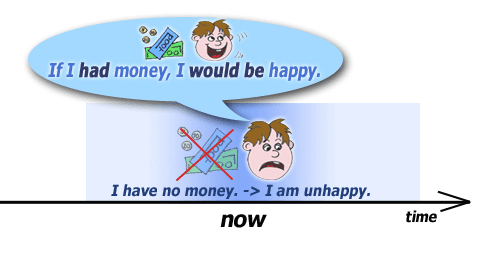